Métodos de Simulación y Modelamiento de Sonido
Prof. Sergio E. Floody (PhD)
Prof. Víctor M. Espinoza (PhD)

Departamento de Sonido - Universidad de Chile, 2020.

Asignatura: Proyectos Integrador de Señales y Sistemas - Ingeniería en Sonido. 2020.
Índice
Ecuaciones Diferenciales en Derivadas Parciales
Matrices de Transferencia
Redes de Delay Networks
FEM
BEM
Discusión
Ecuaciones Diferenciales en Derivadas Parciales
Ecuaciones de Onda



Solución Armónica


Ecuación de Helholtz
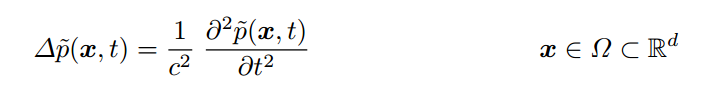 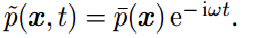 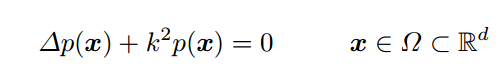 Ecuaciones Diferenciales en Derivadas Parciales
Condición de Contorno Generalizada


 
Velocidad del Fluido
 


Condición de Contorno de Robin
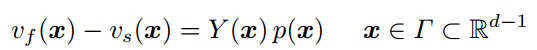 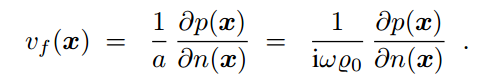 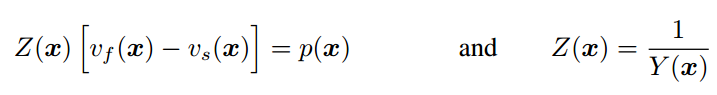 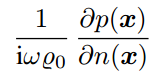 Ecuaciones Diferenciales en Derivadas Parciales
Condición Neumann
 
 


Condición de Drichelet
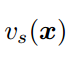 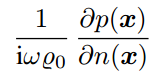 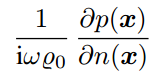 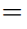 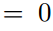 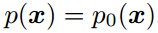 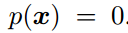 Ecuaciones Diferenciales en Derivadas Parciales
Problemas Internos y Externos






 
 
Condición de Sommerfeld
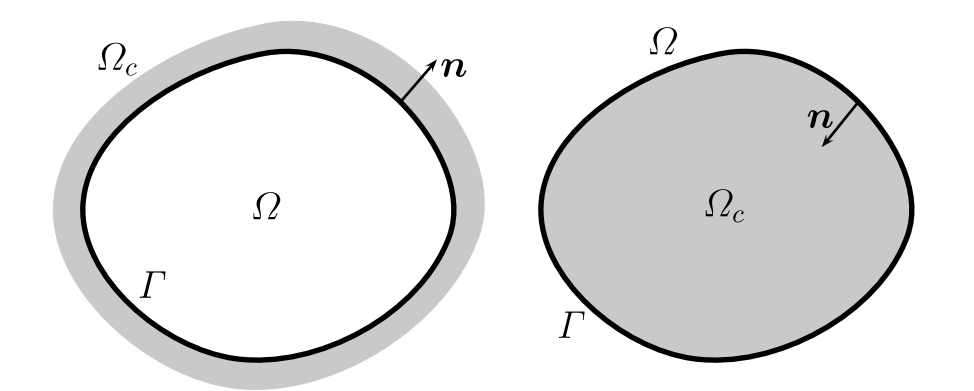 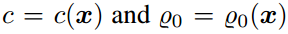 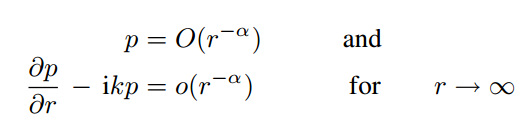 Ecuaciones Diferenciales en Derivadas Parciales
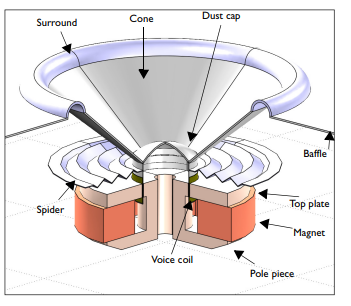 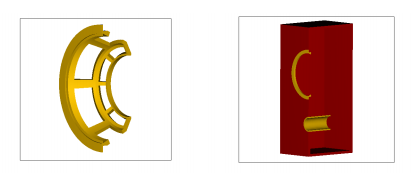 Matrices de Transferencia
Elemento o sub sistema
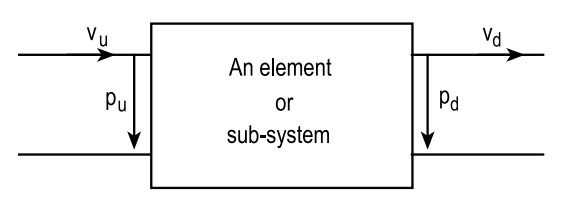 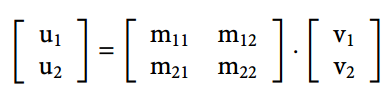 Matrices de Transferencia
Elemento o sub sistema
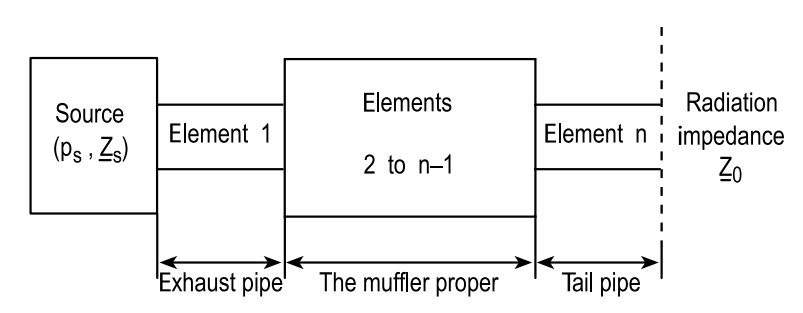 Matrices de Transferencia
Tubo con pérdidas




Tubo sin pérdidas
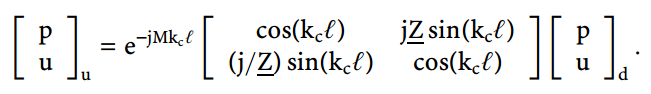 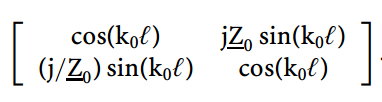 Matrices de Transferencia
Contracción / Expansión
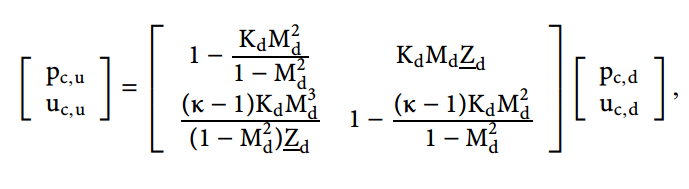 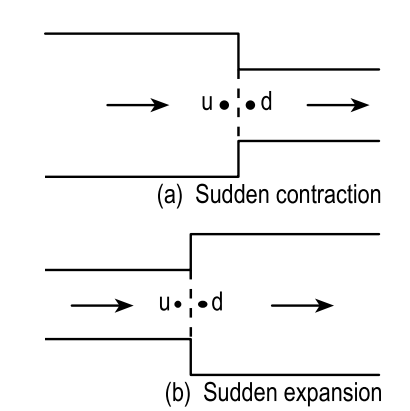 Matrices de Transferencia
Inlet / Outlet
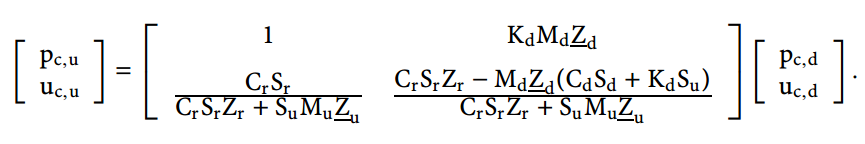 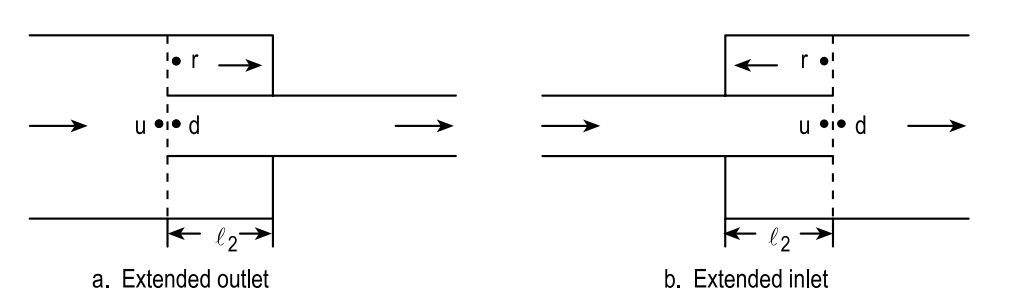 Matrices de Transferencia
Exponencial
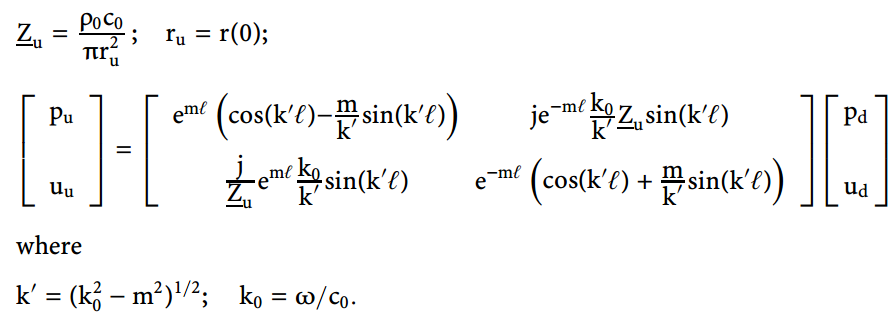 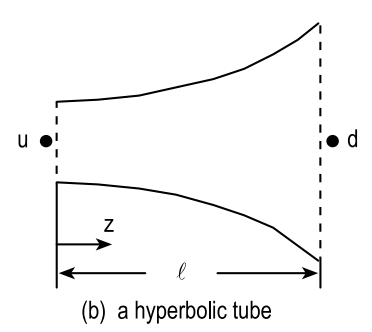 Diferencias Finitas
Ecuación Inicial






Ecuación Recursiva
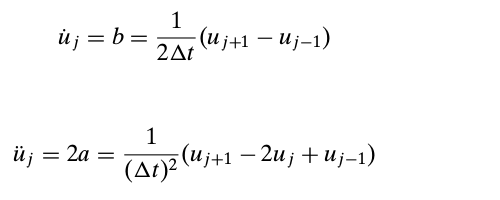 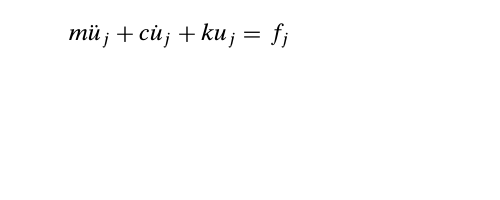 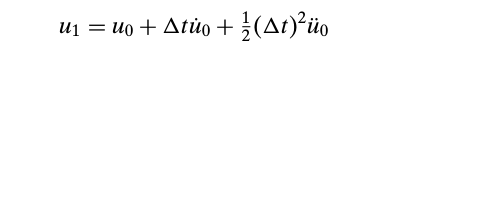 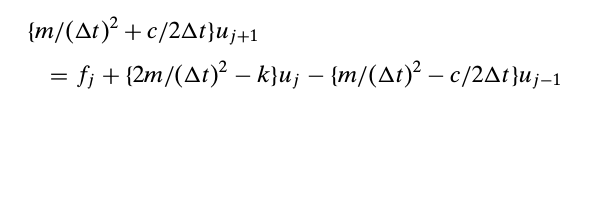 FEM
Método de los Elementos Finitos
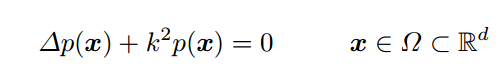 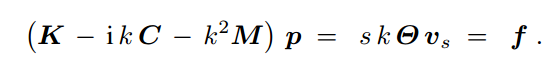 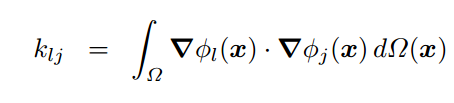 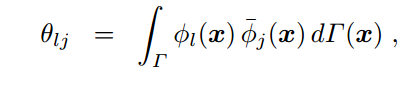 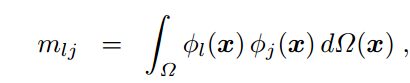 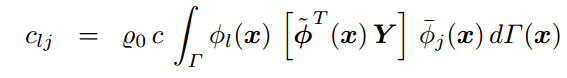 Optimizing loudspeaker system
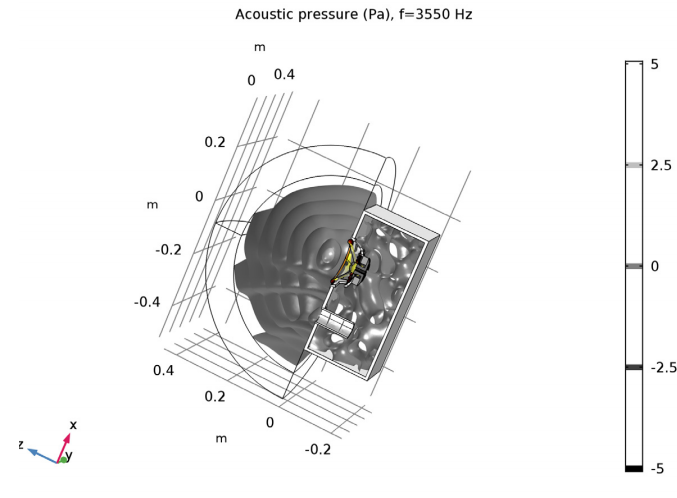 Caja Acústica
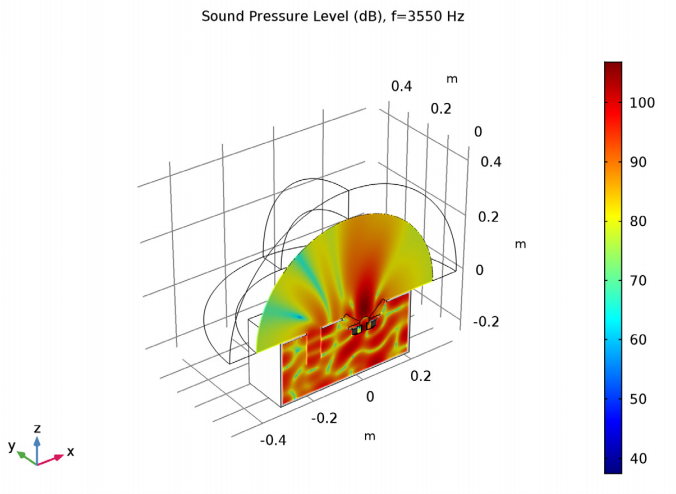 Microphone Modelling
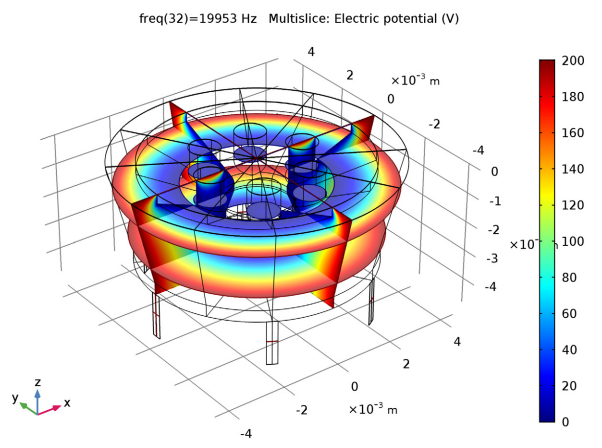 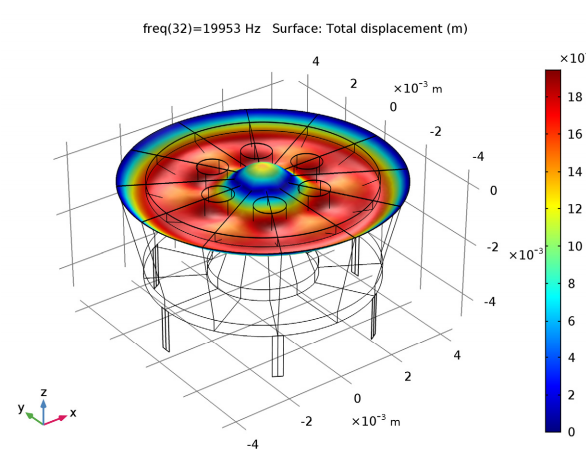 Musical Instrument Modelling
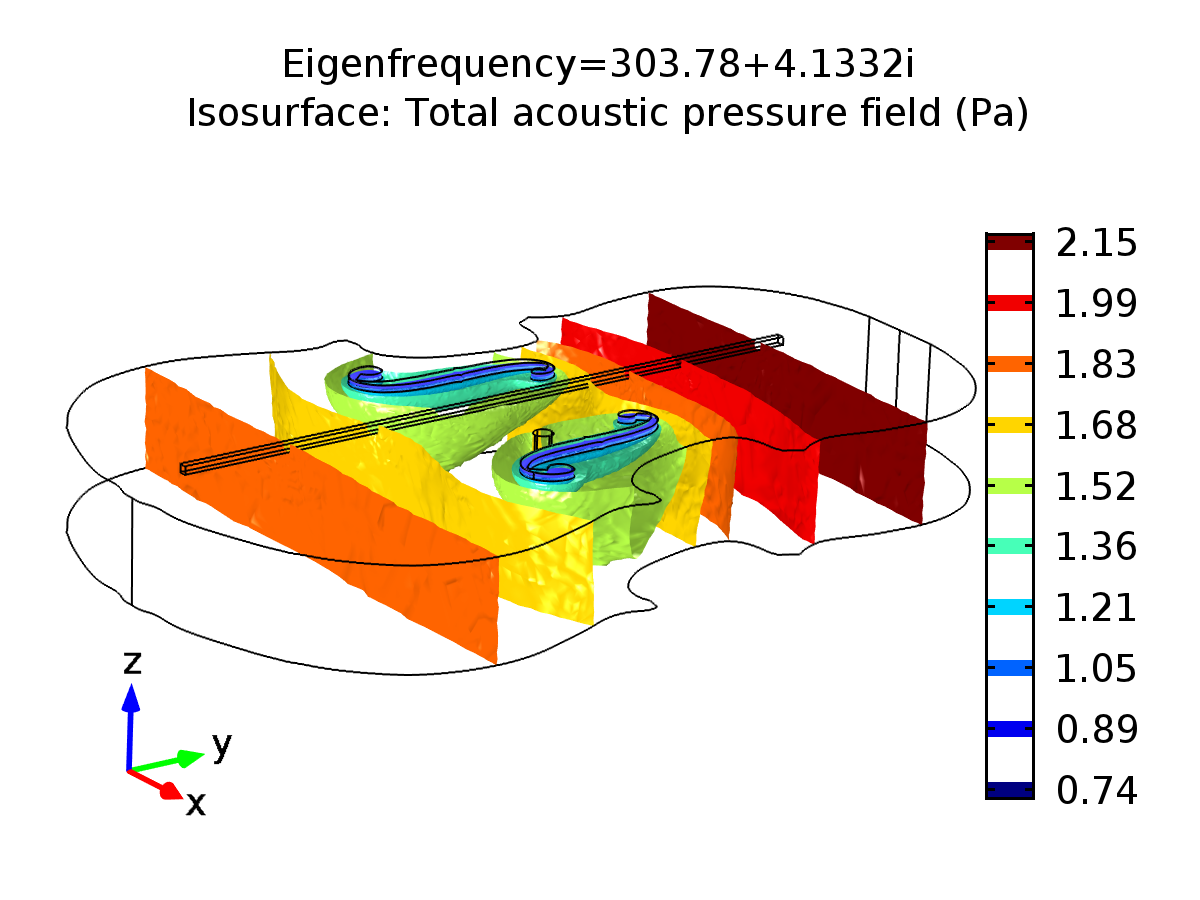 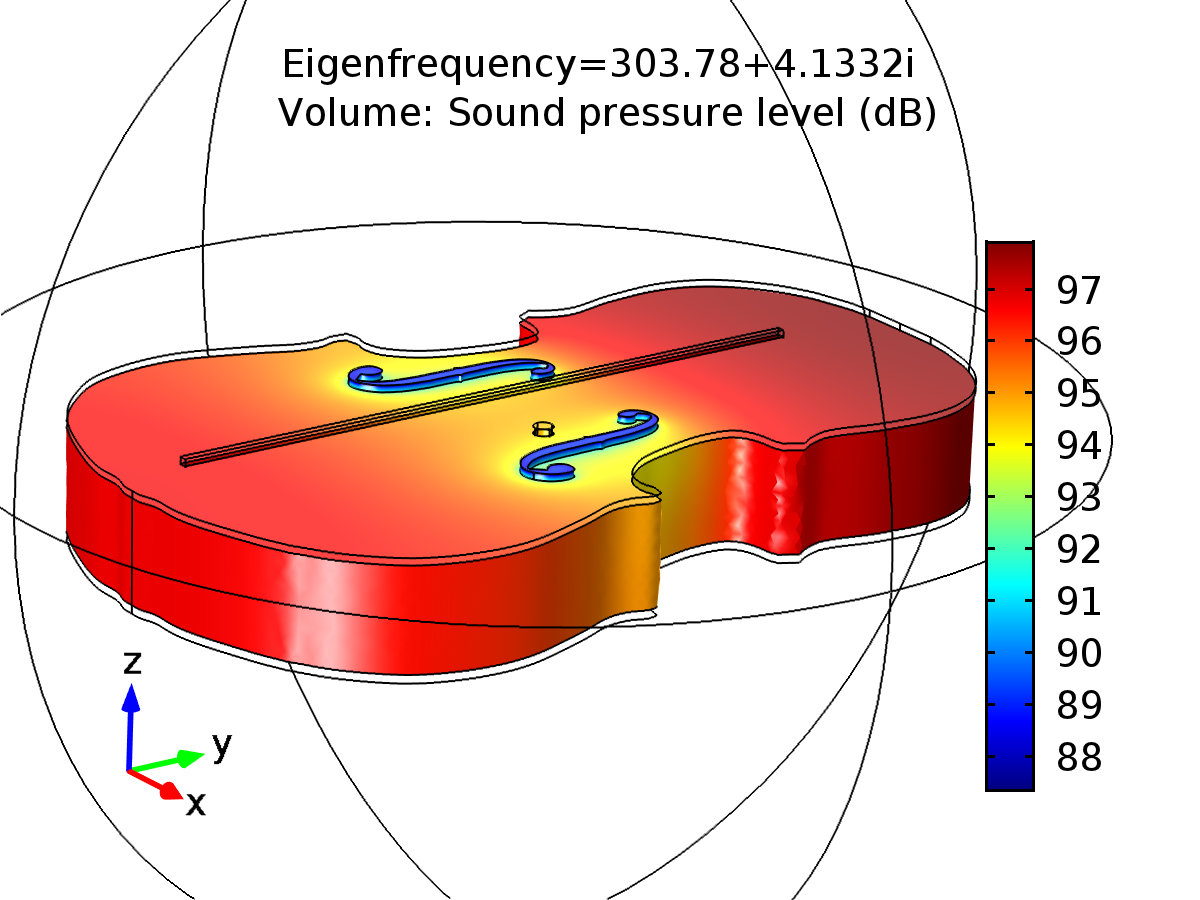 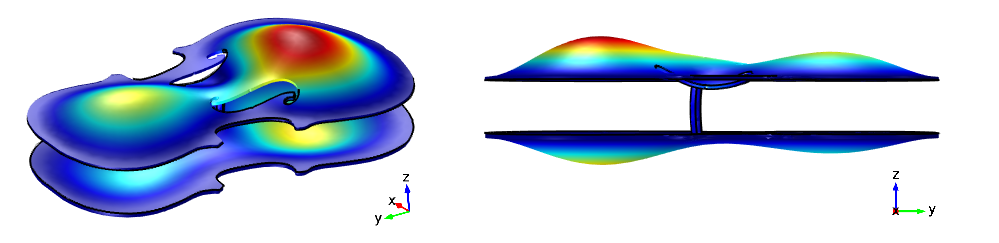 Room Acoustic Modelling
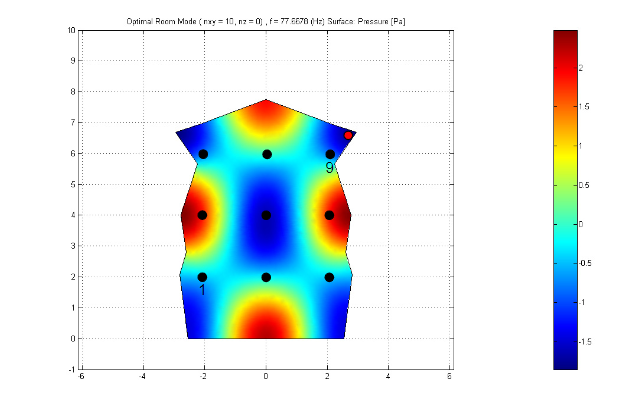 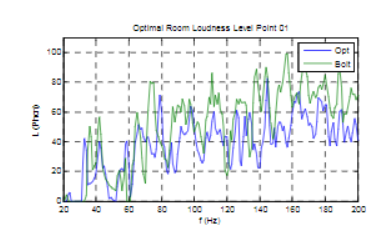 BEM
Método de los Elementos de Contorno
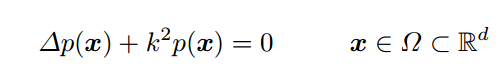 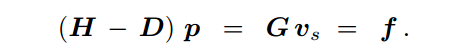 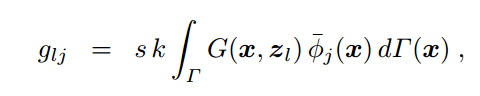 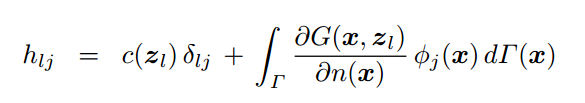 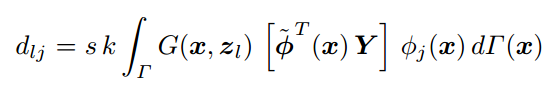 BEM
Método de los Elementos de Contorno
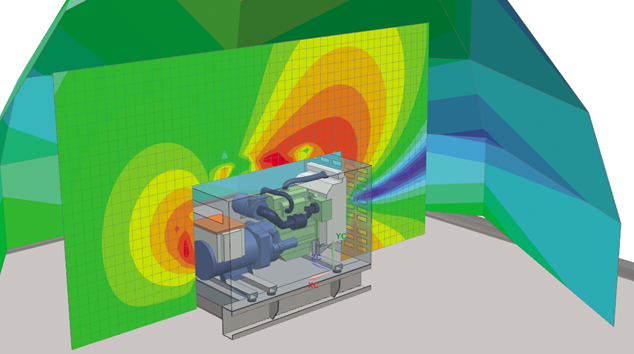 BEM
Método de los Elementos de Contorno
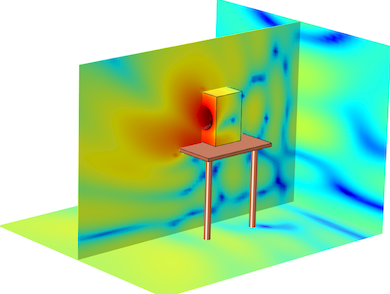 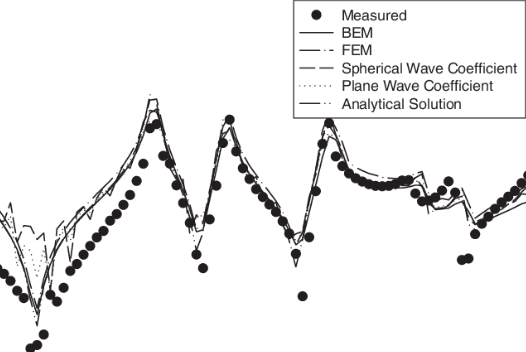 BEM
Método de los Elementos de Contorno
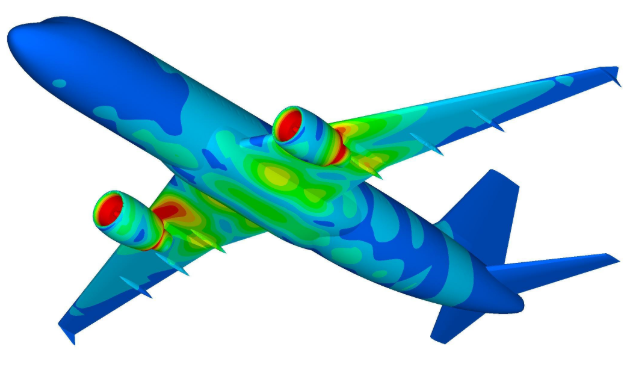 BEM
Método de los Elementos de Contorno
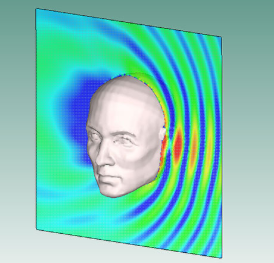 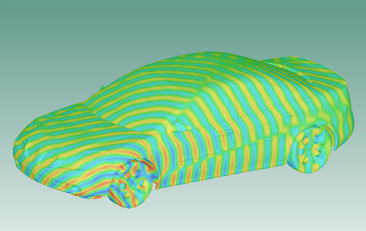 Digital Signal Processing (DSP)
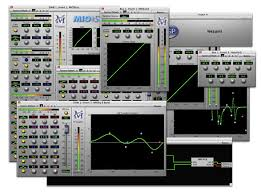 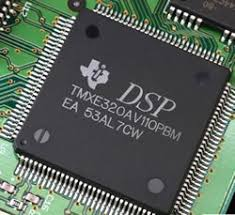 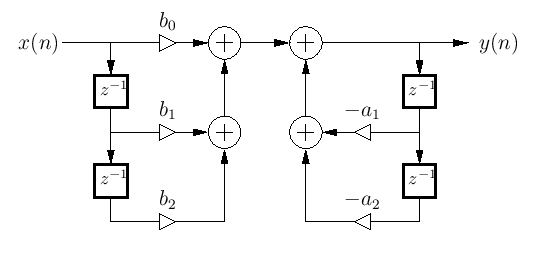 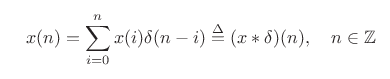 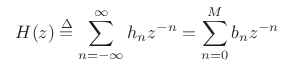 Digital Signal Processing:
Digital Audio Effects (DAFX)
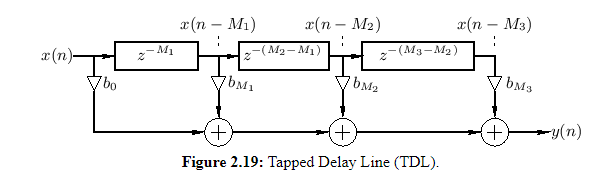 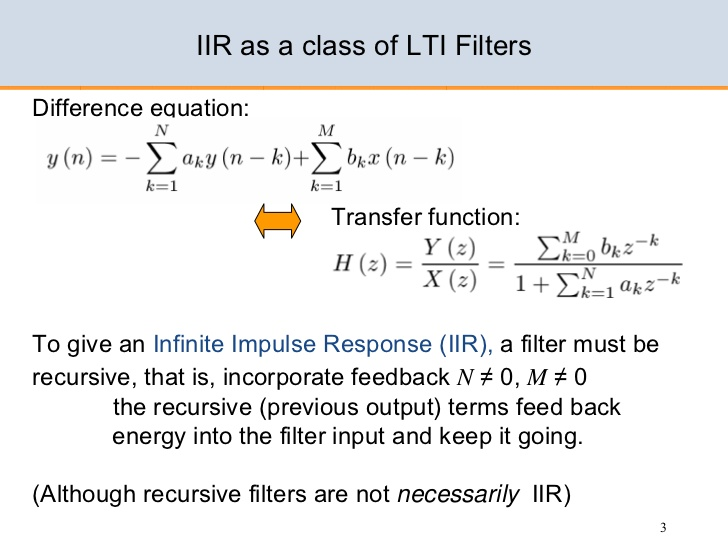 Digital Audio Effects (DAFX):
Redes de Delay - Networks (Reverb)
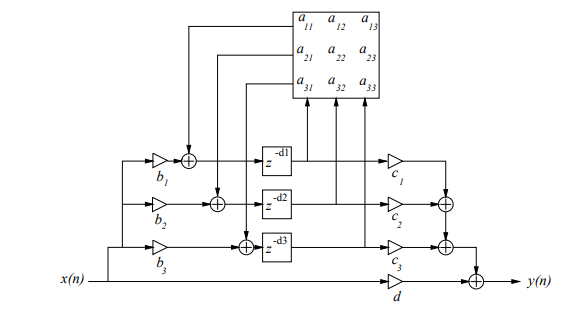 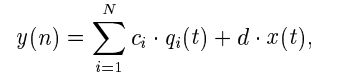 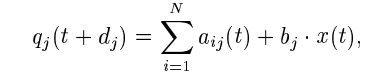 Digital Audio Effects (DAFX):
Redes de Delay - Networks
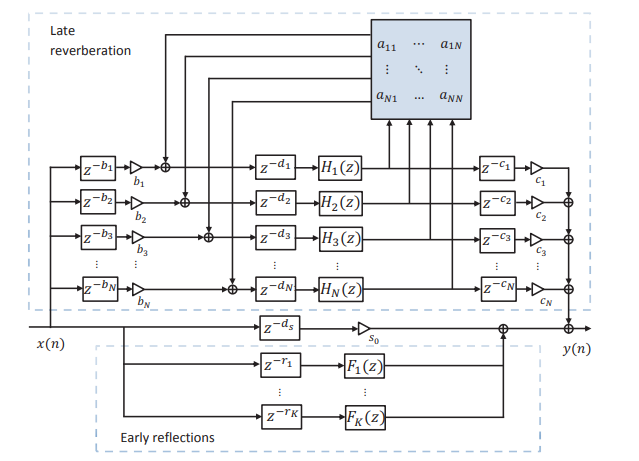 Digital Audio Effects (DAFX):
Redes de Delay - Networks
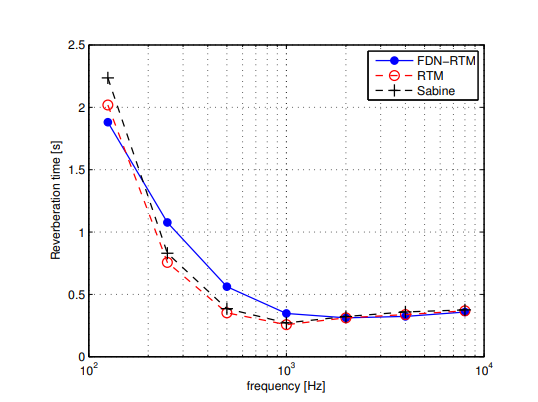 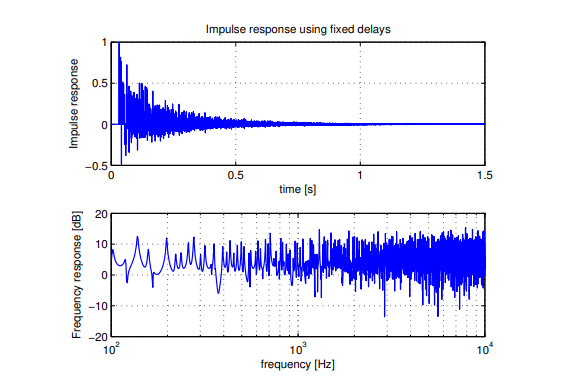 Modelling 3D Audio:
Head Related Transfer Functions (HRTF)
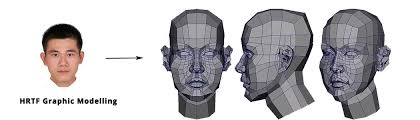 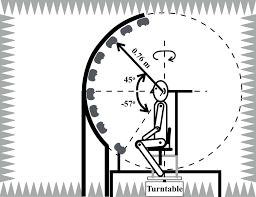 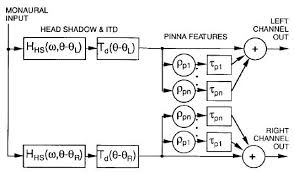 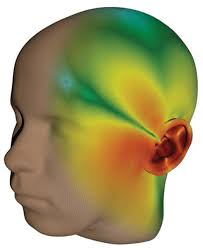 Modelling 3D Audio:
Wavefield Synthesis
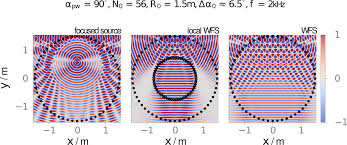 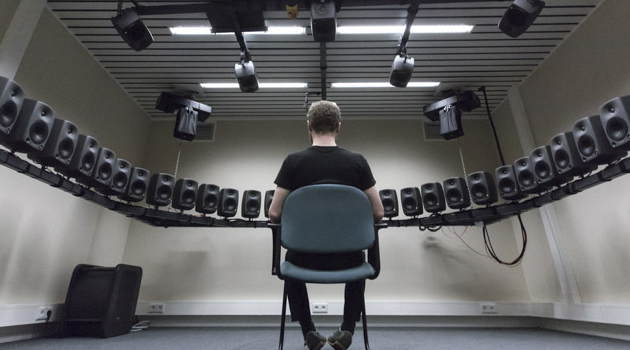 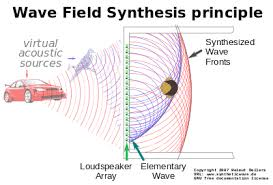 Modelling 3D Audio:
Virtual Acoustics + HRTF
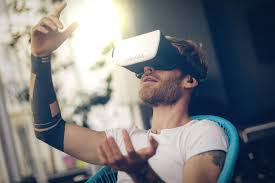 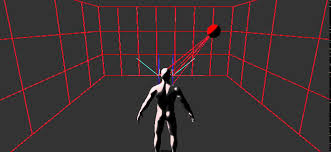 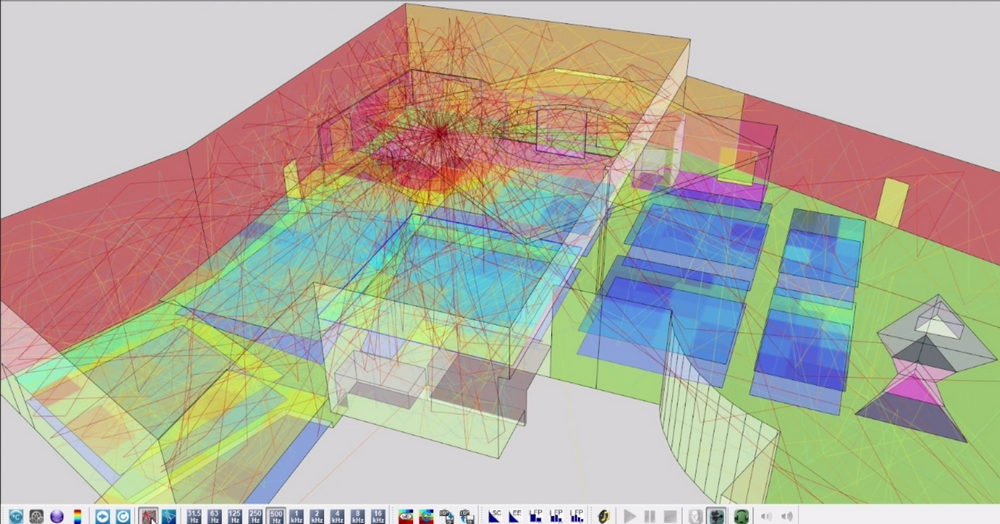 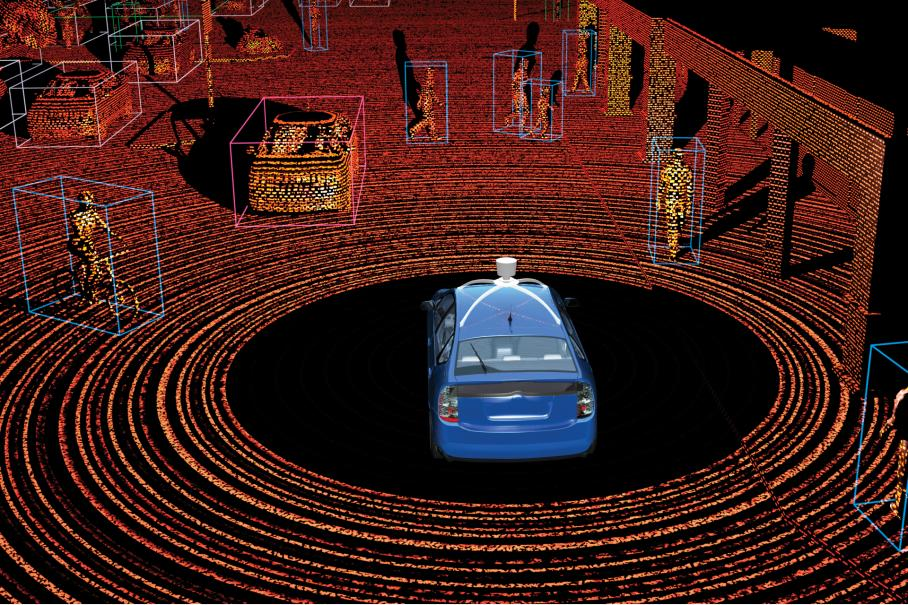 Inteligencia Artificial:
Machine and Deep Learning
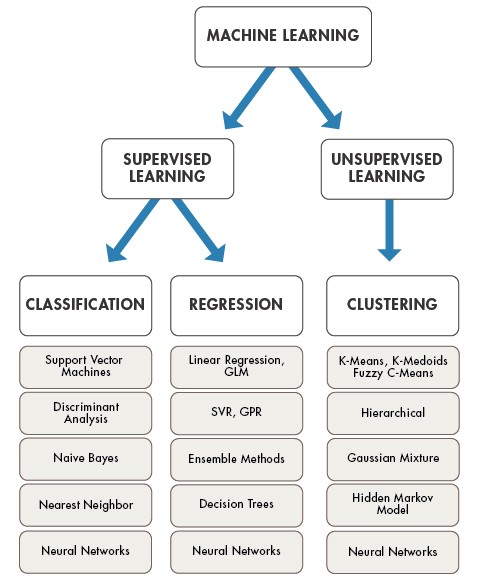 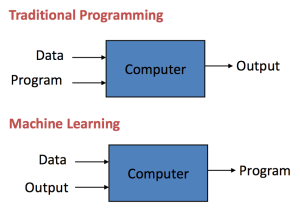 Inteligencia Artificial:
Machine and Deep Learning
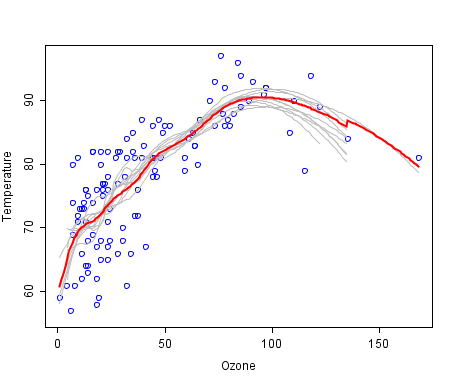 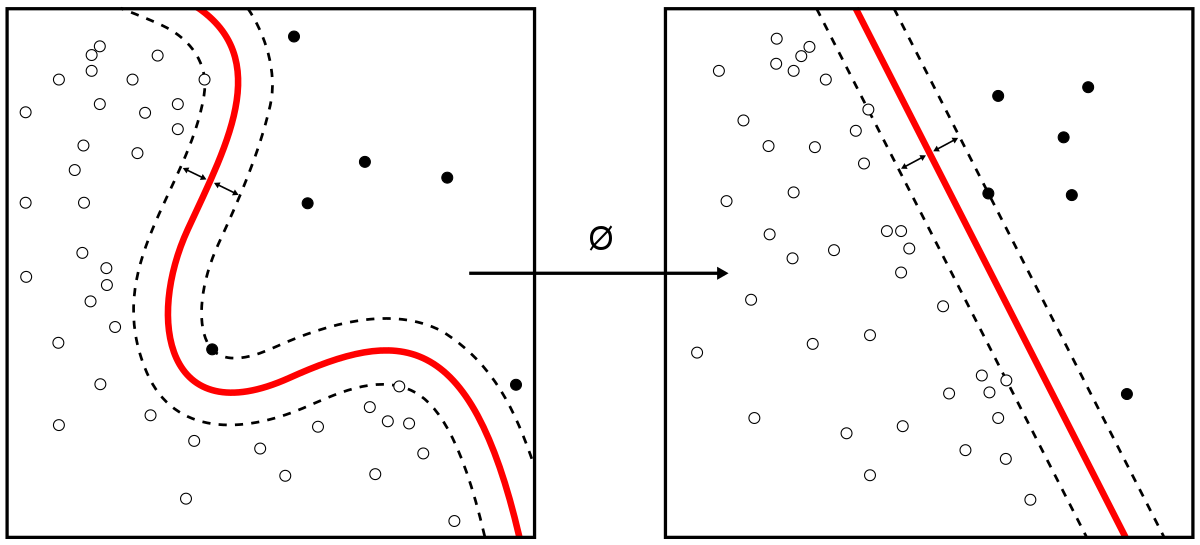 Regresión
Clasificación
Inteligencia Artificial:
Machine and Deep Learning
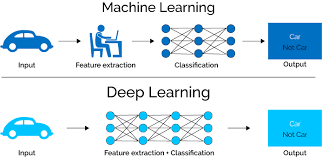 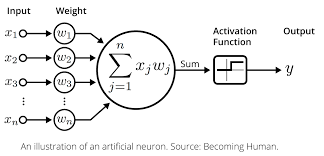 Inteligencia Artificial:
Machine and Deep Learning
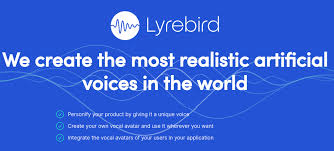 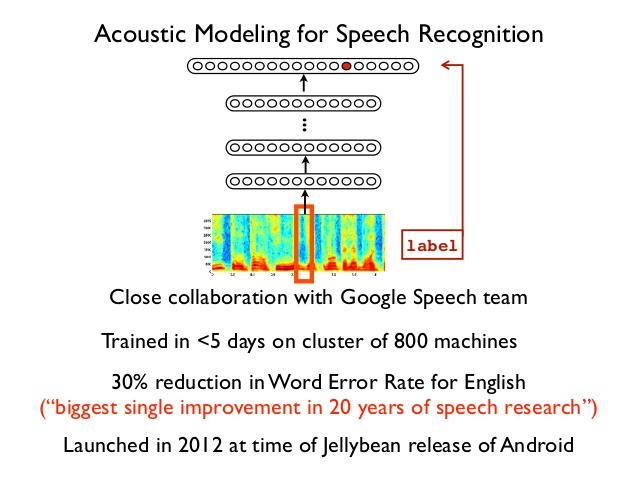 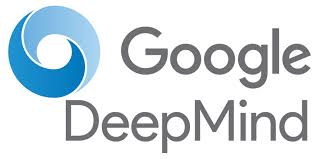 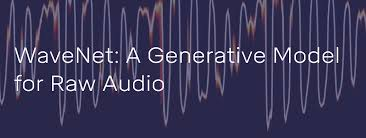 Discusión
Ventajas
Desventajas
Implementación
Aplicaciones